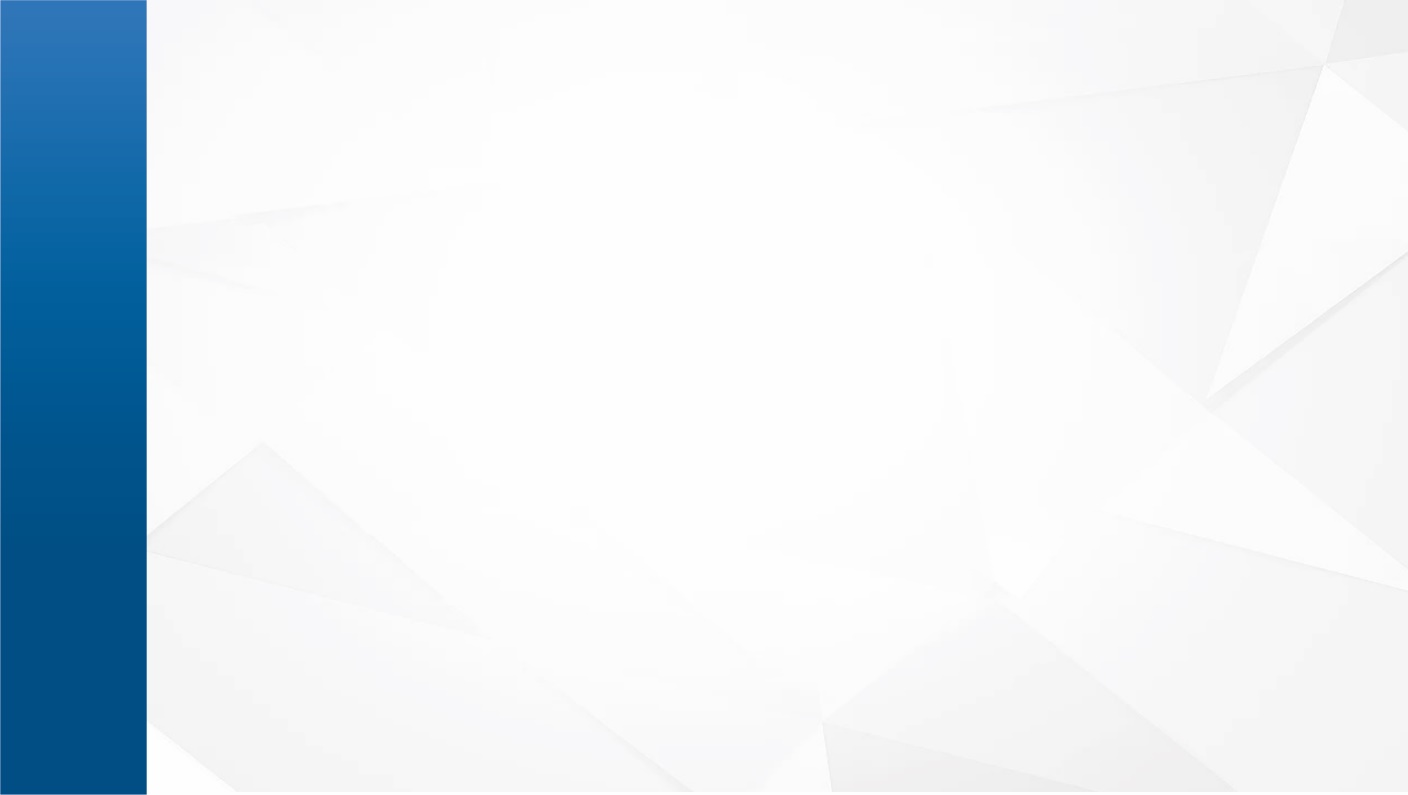 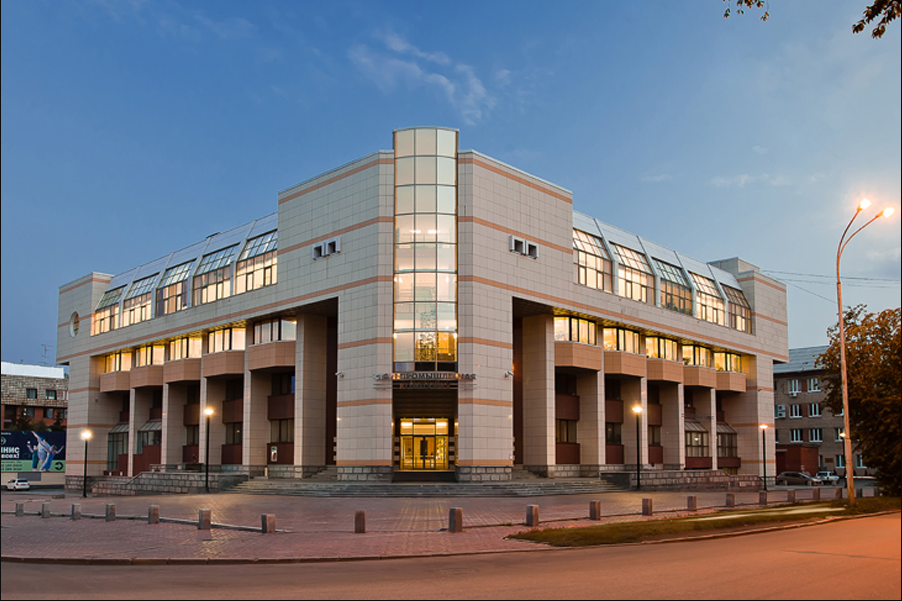 О КОМПАНИИ
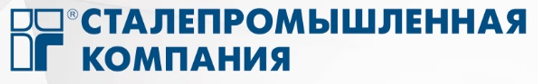 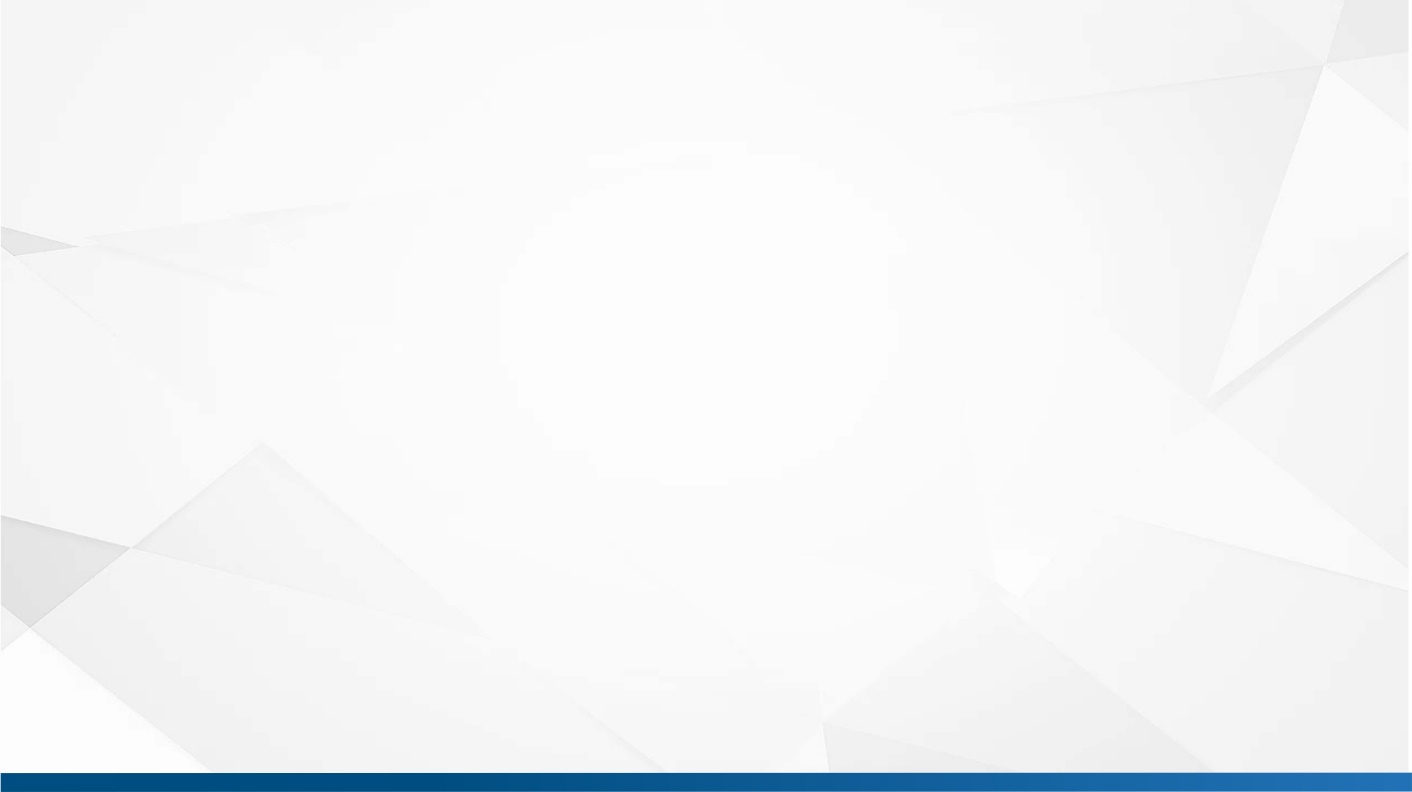 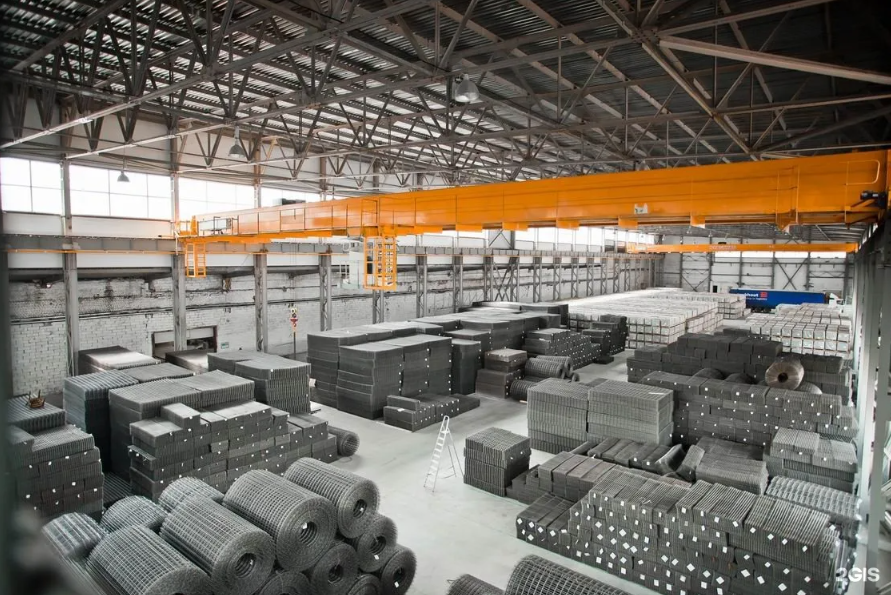 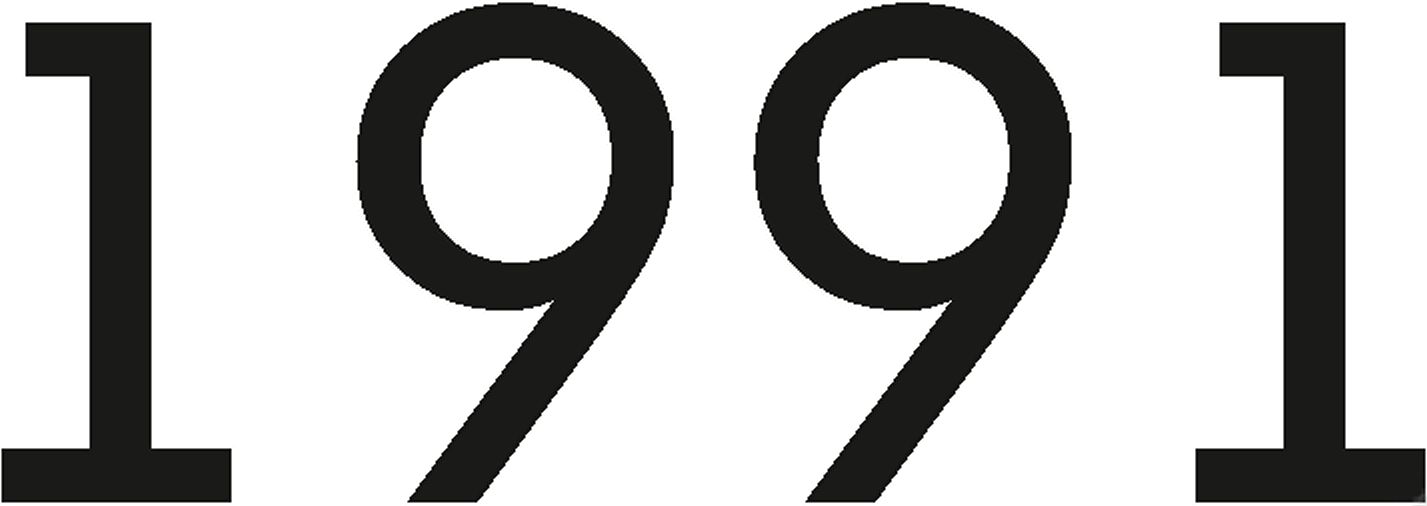 год образования
одна из крупнейших независимых компаний, осуществляющая поставки металлопроката на рынки России и стран ближнего зарубежья. Основная сфера деятельности компании - оптовая и розничная торговля чёрным металлопрокатом. Компания входит в пятёрку крупнейших металлотрейдеров в России.
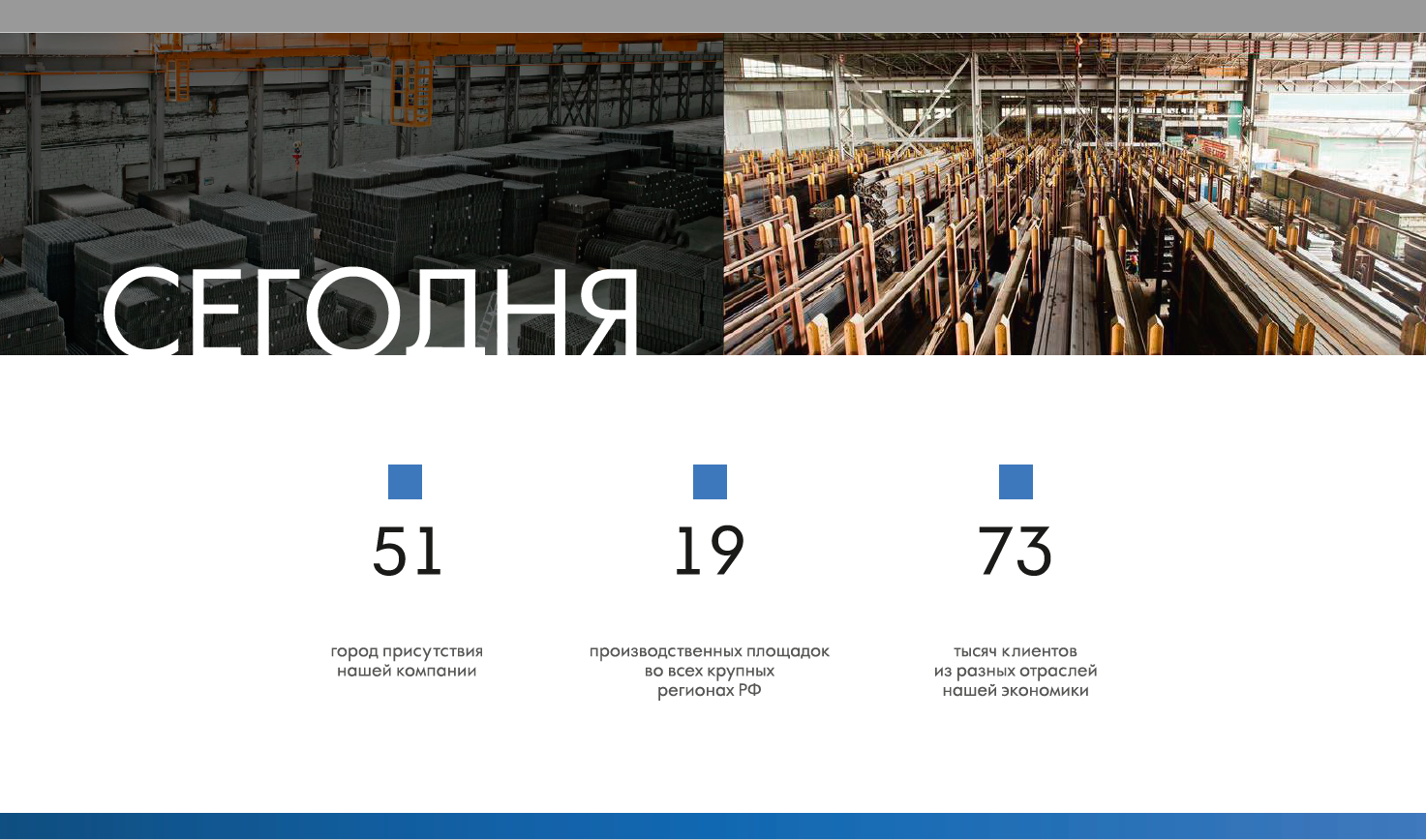 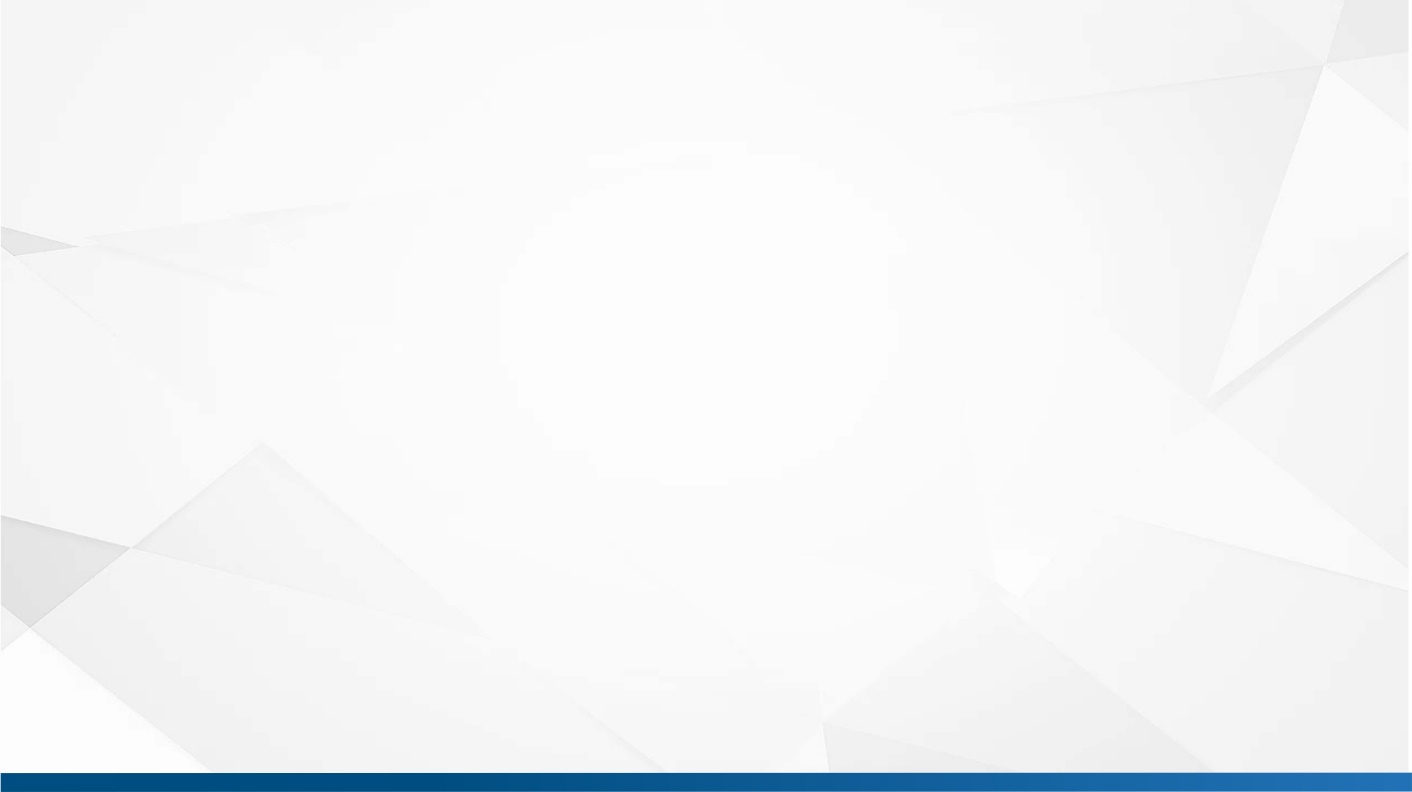 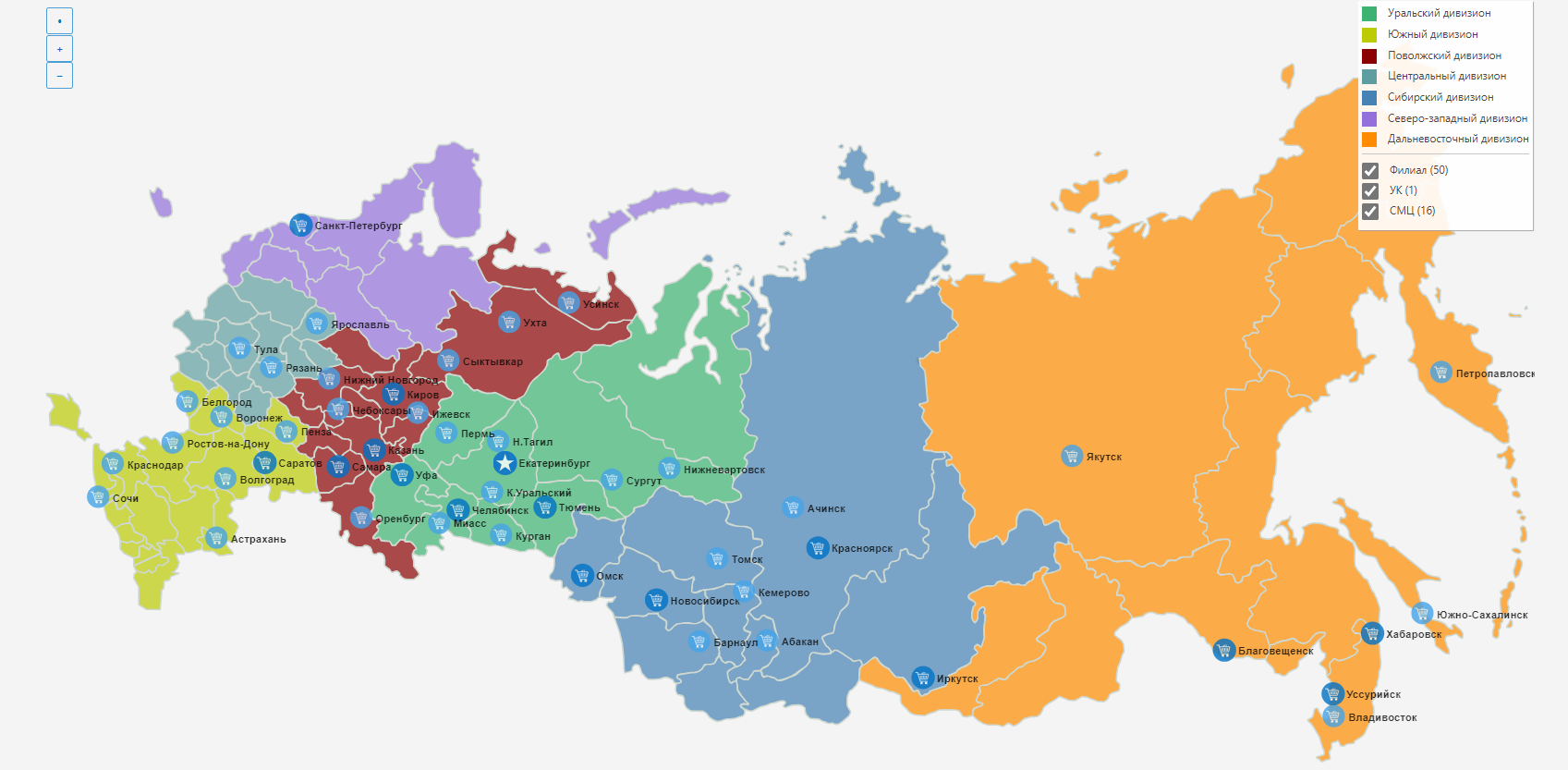 География СПК
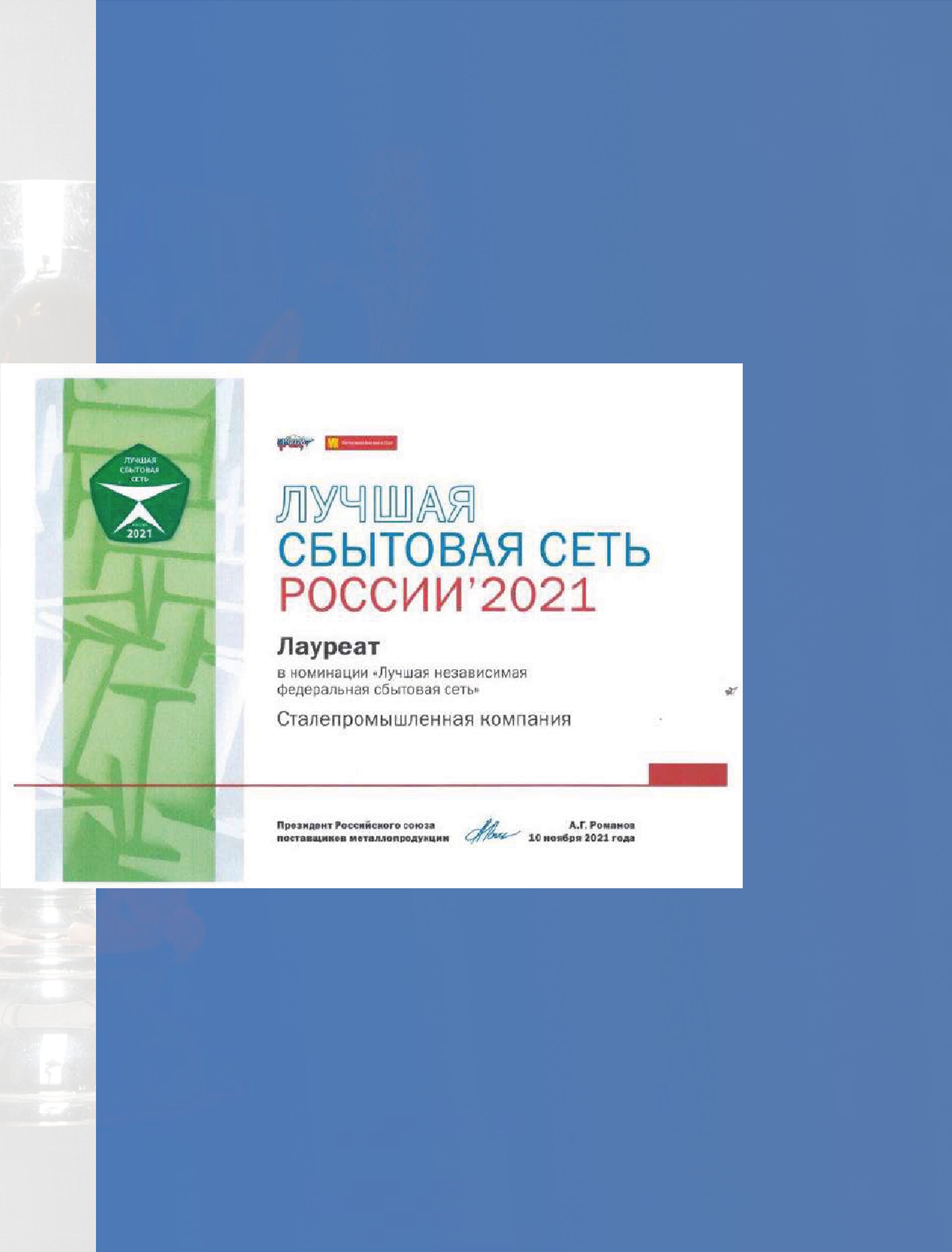 По данным журнала «Металлоснабжение и сбыт» СПК входит в первую тройку в номинации
«Лучший российский металлоторговец сортового проката
С 2000 года занимает первое место в номинации «Универсальный поставщик металлопроката».
Занимает 144 место в рейтинге
«200 крупнейших частных компаний 
России 2021» по версии Forbes
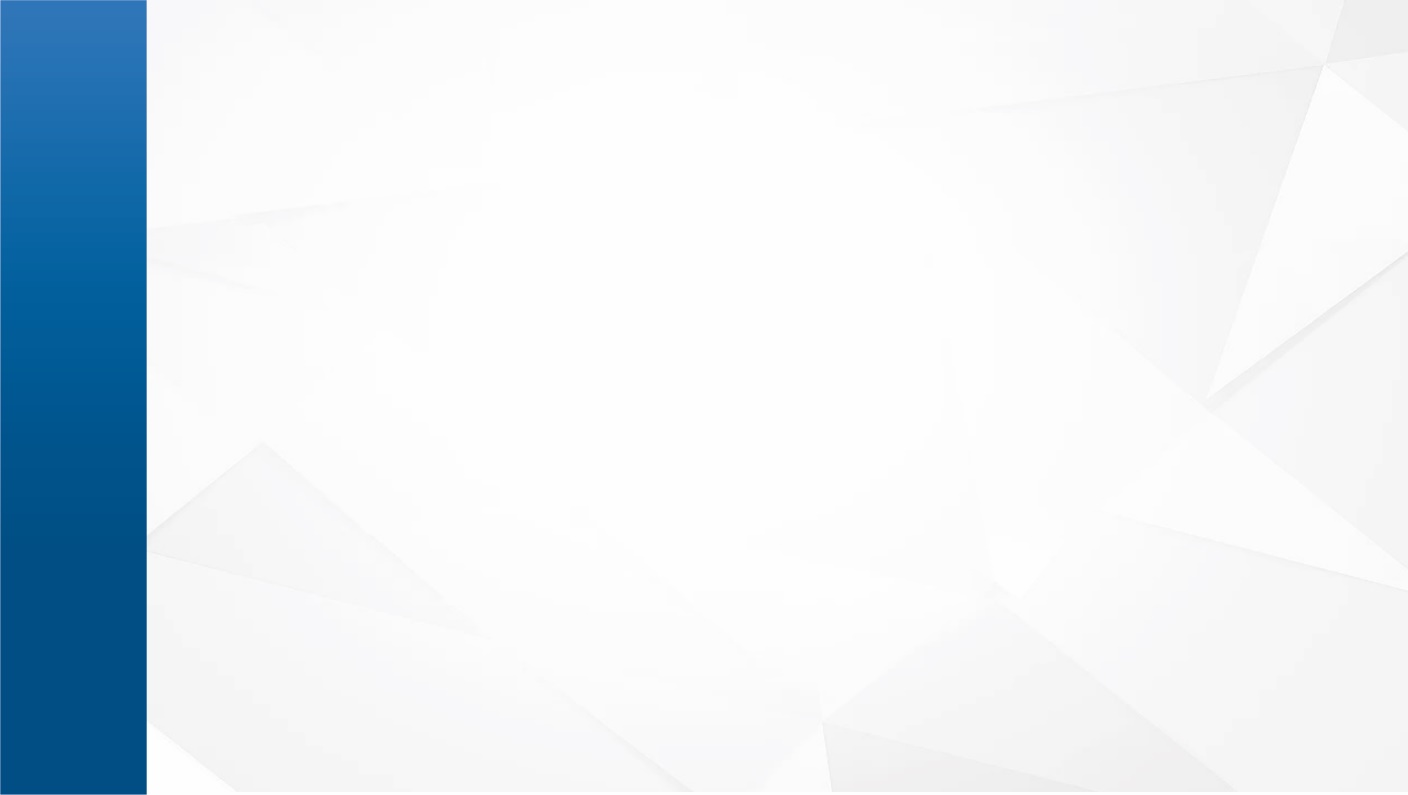 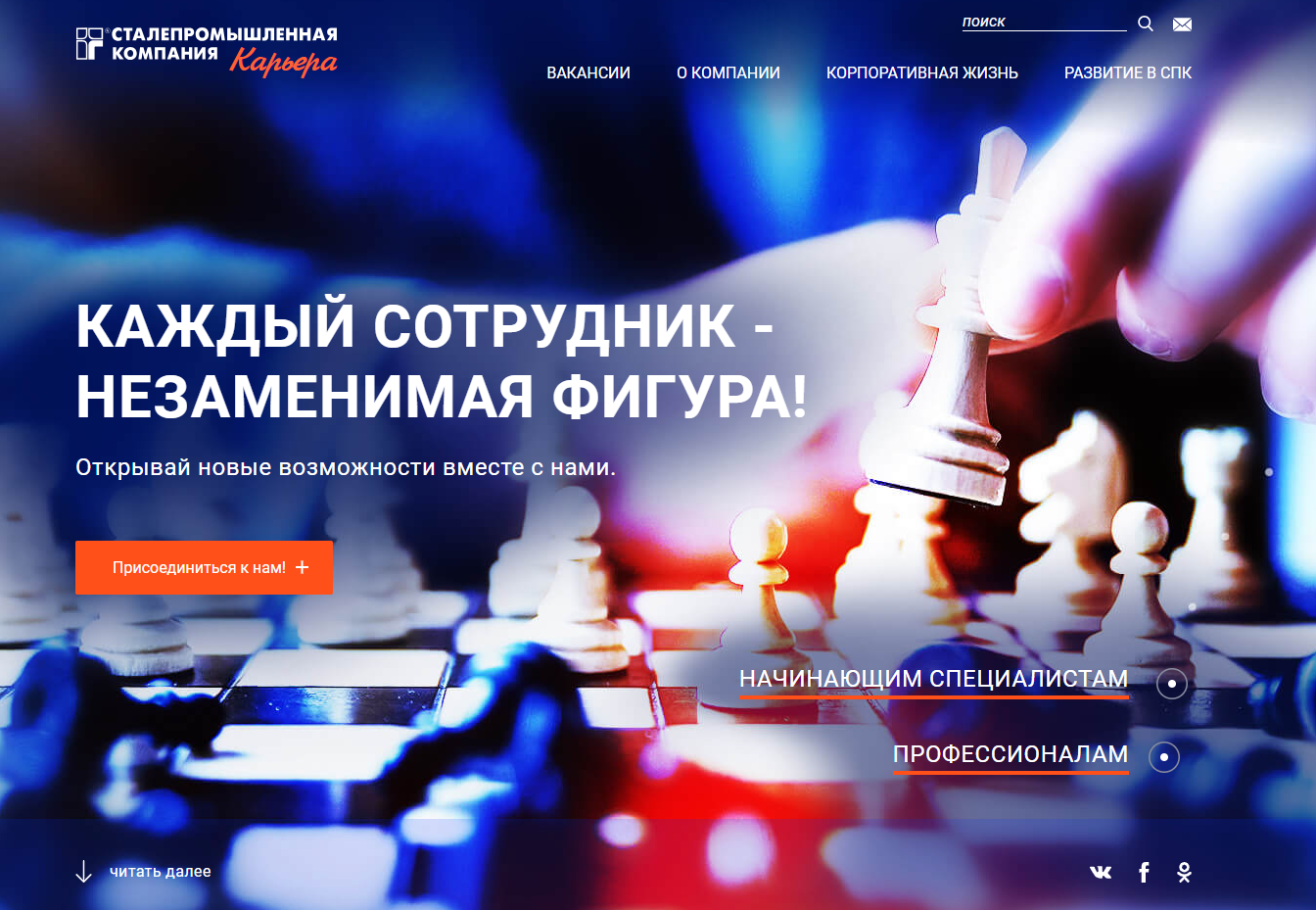 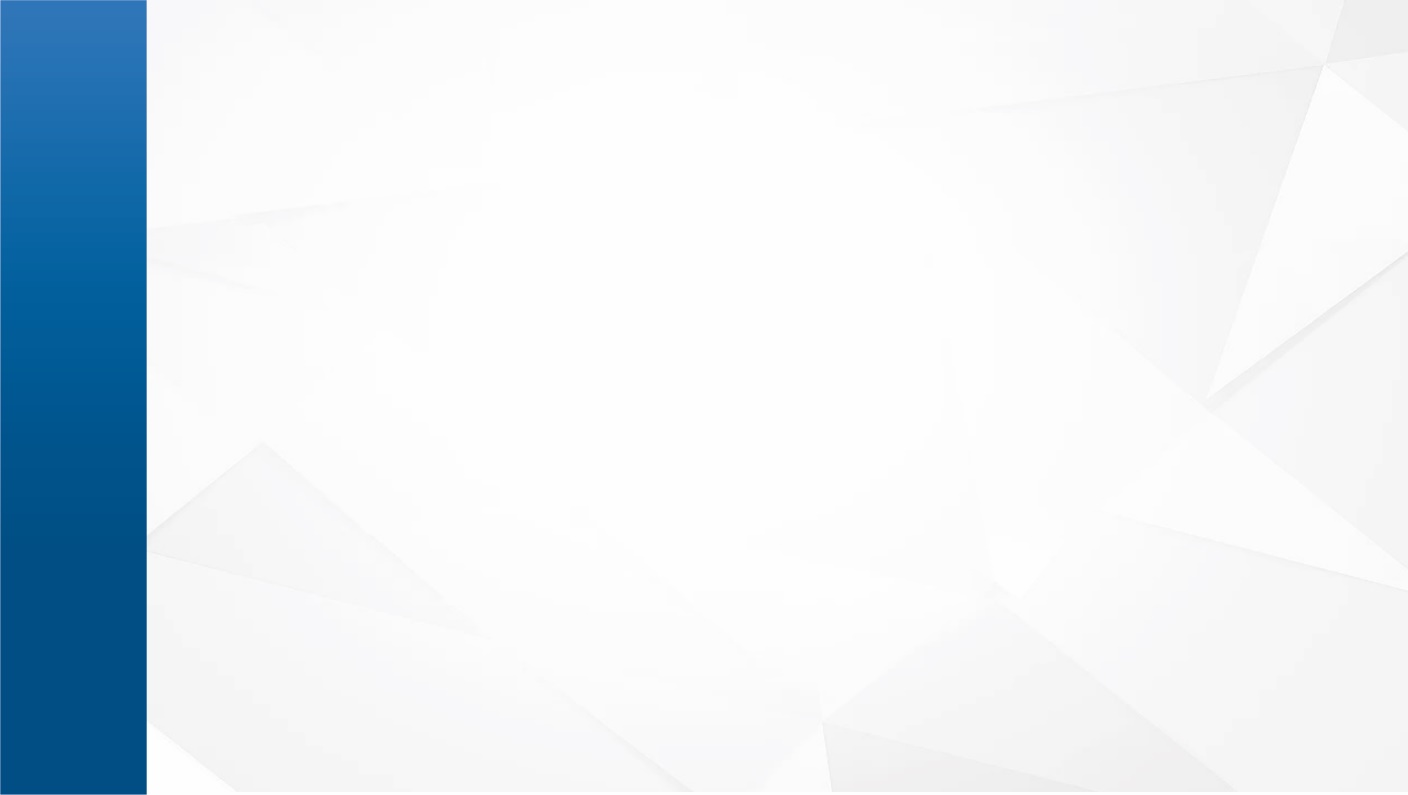 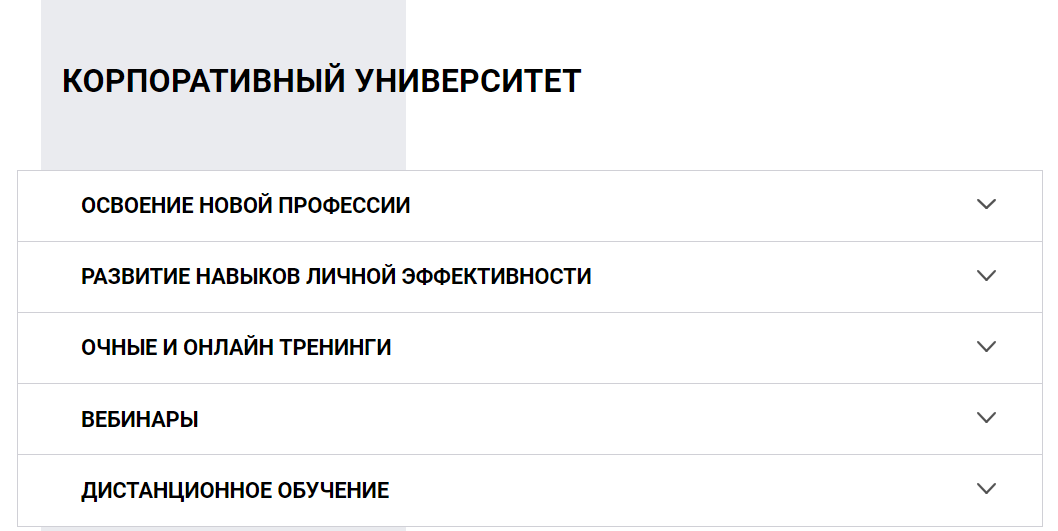 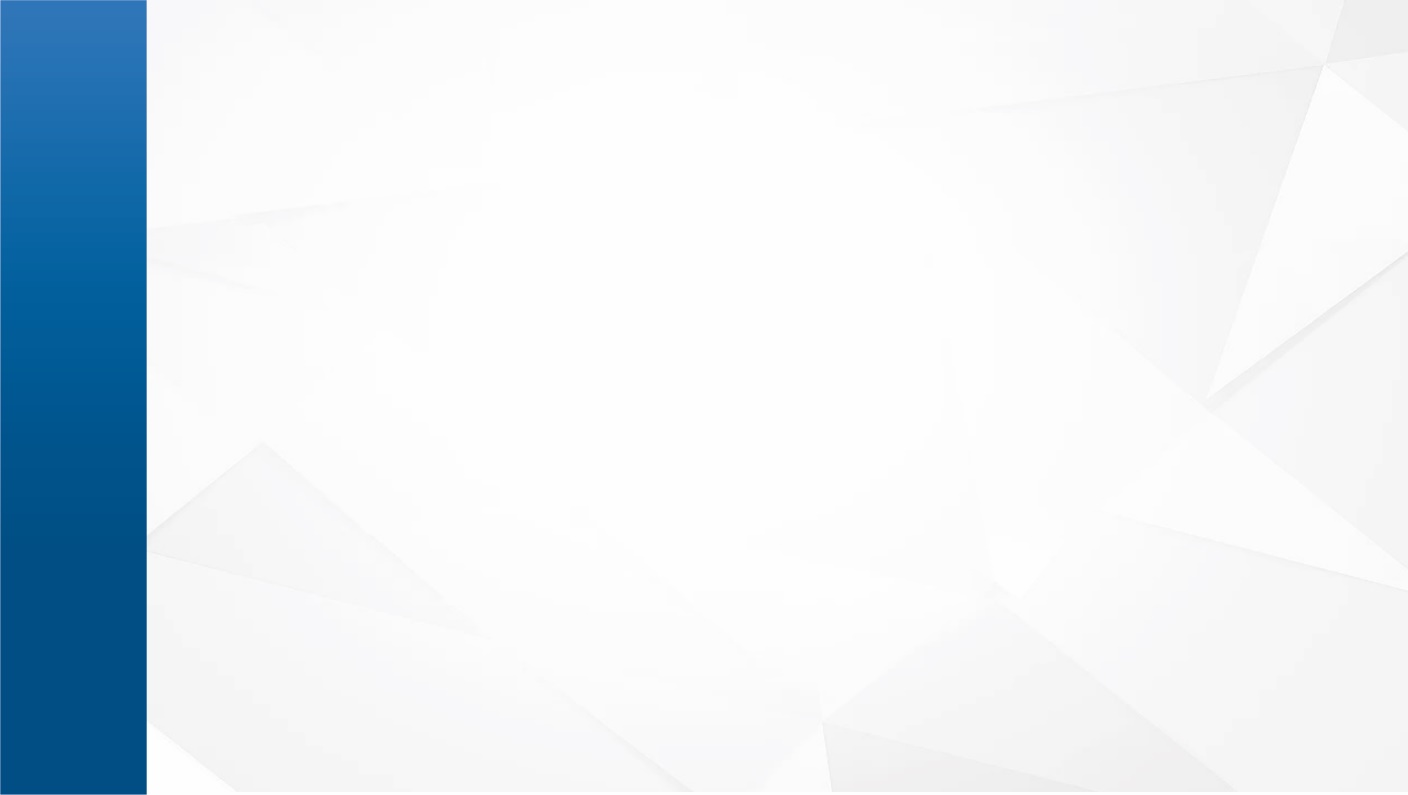 ИСТОРИИ УСПЕХА
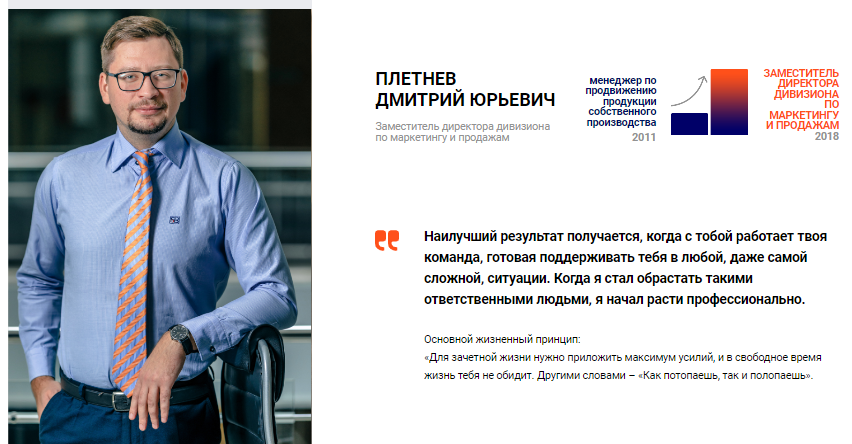 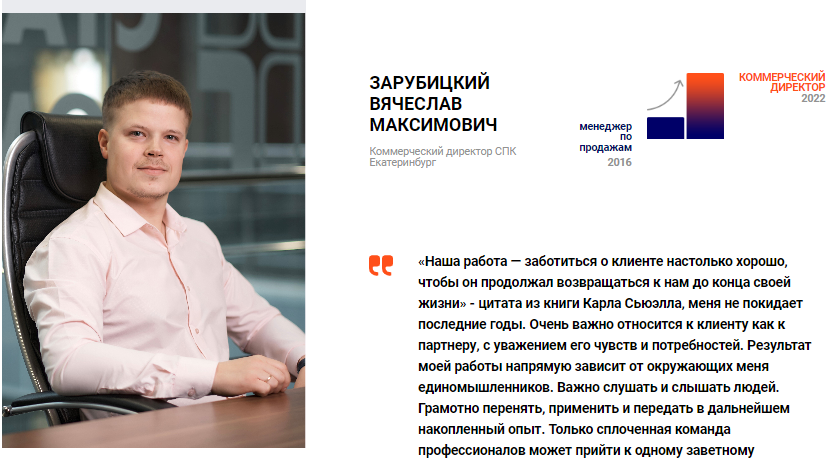 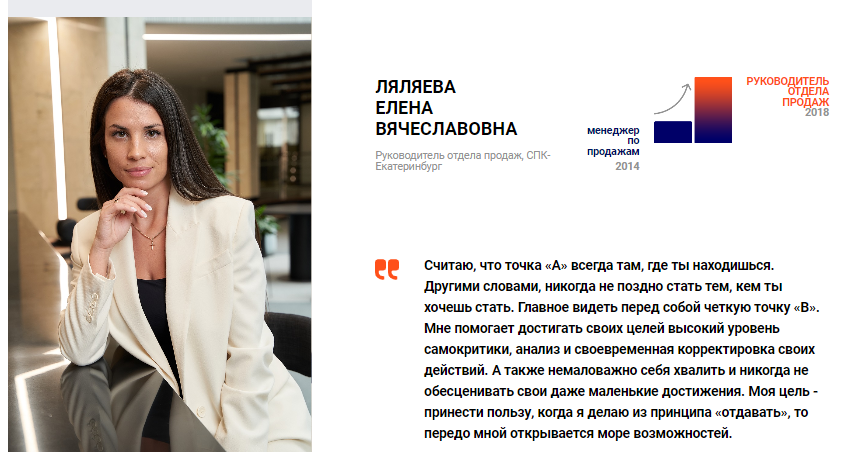 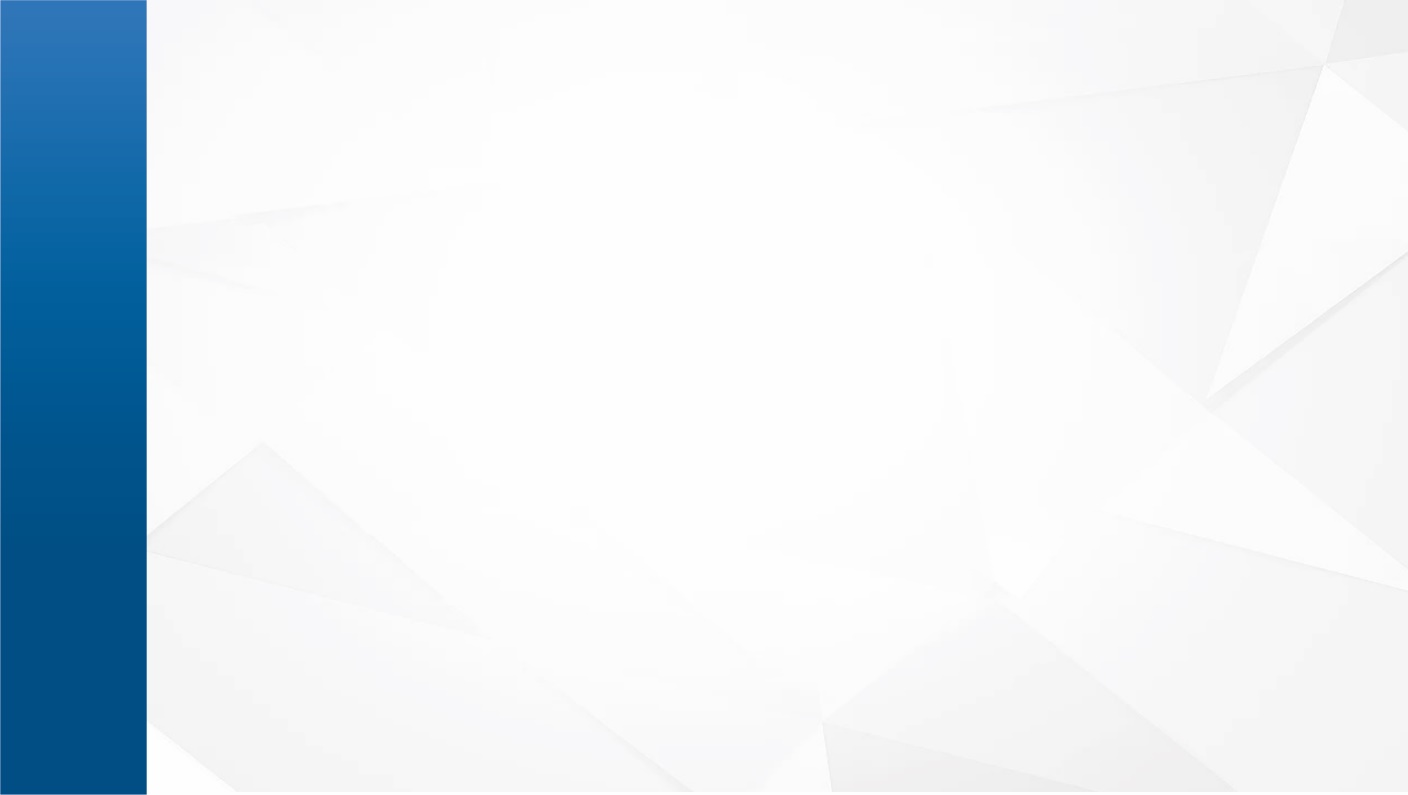 КОРПОРАТИВНАЯ ЖИЗНЬ
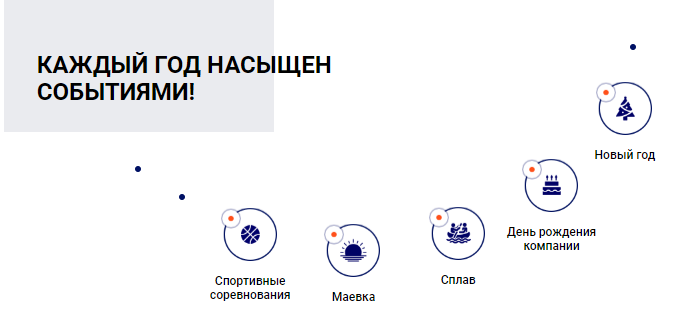 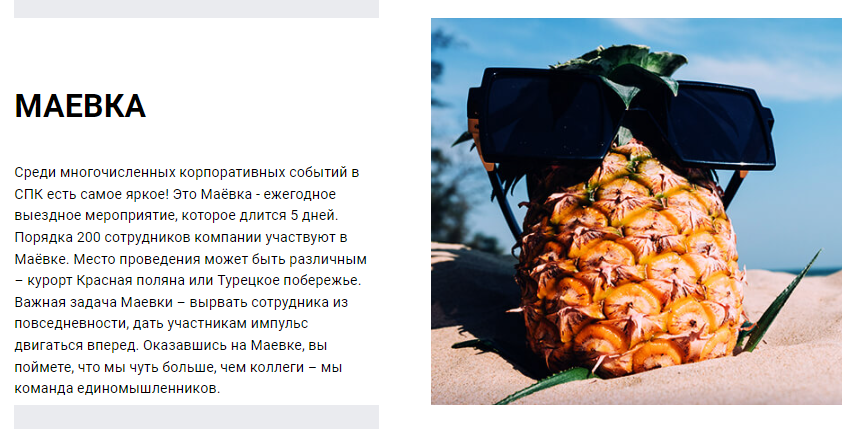 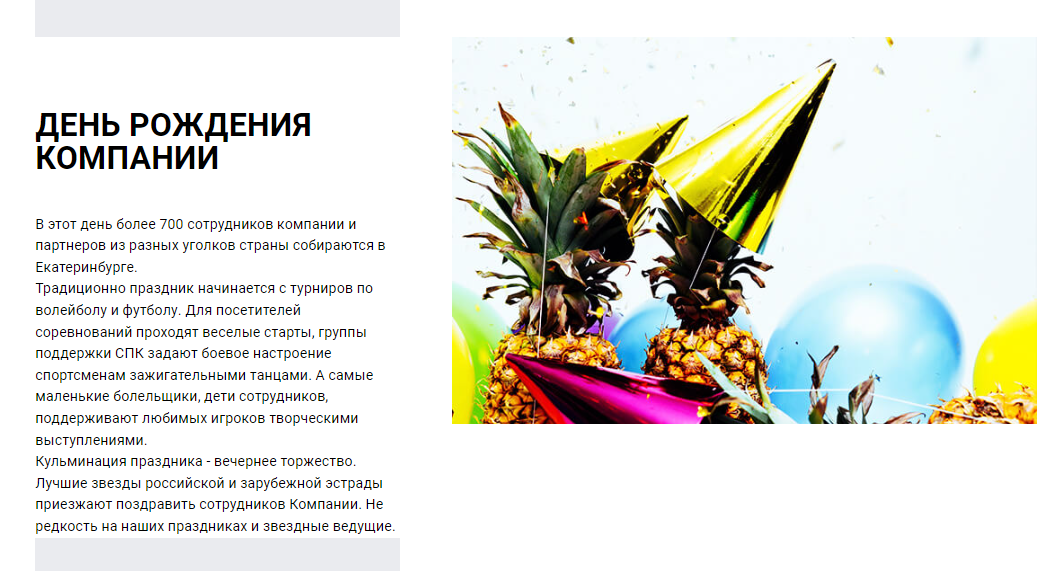 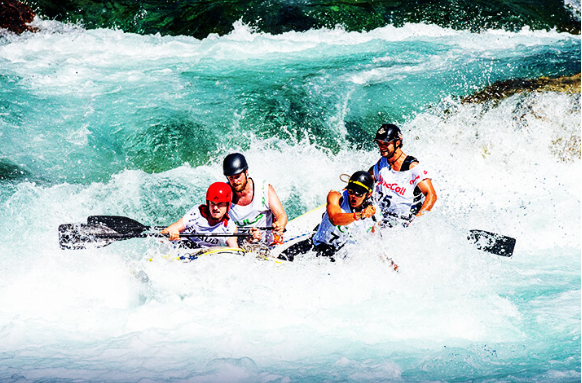 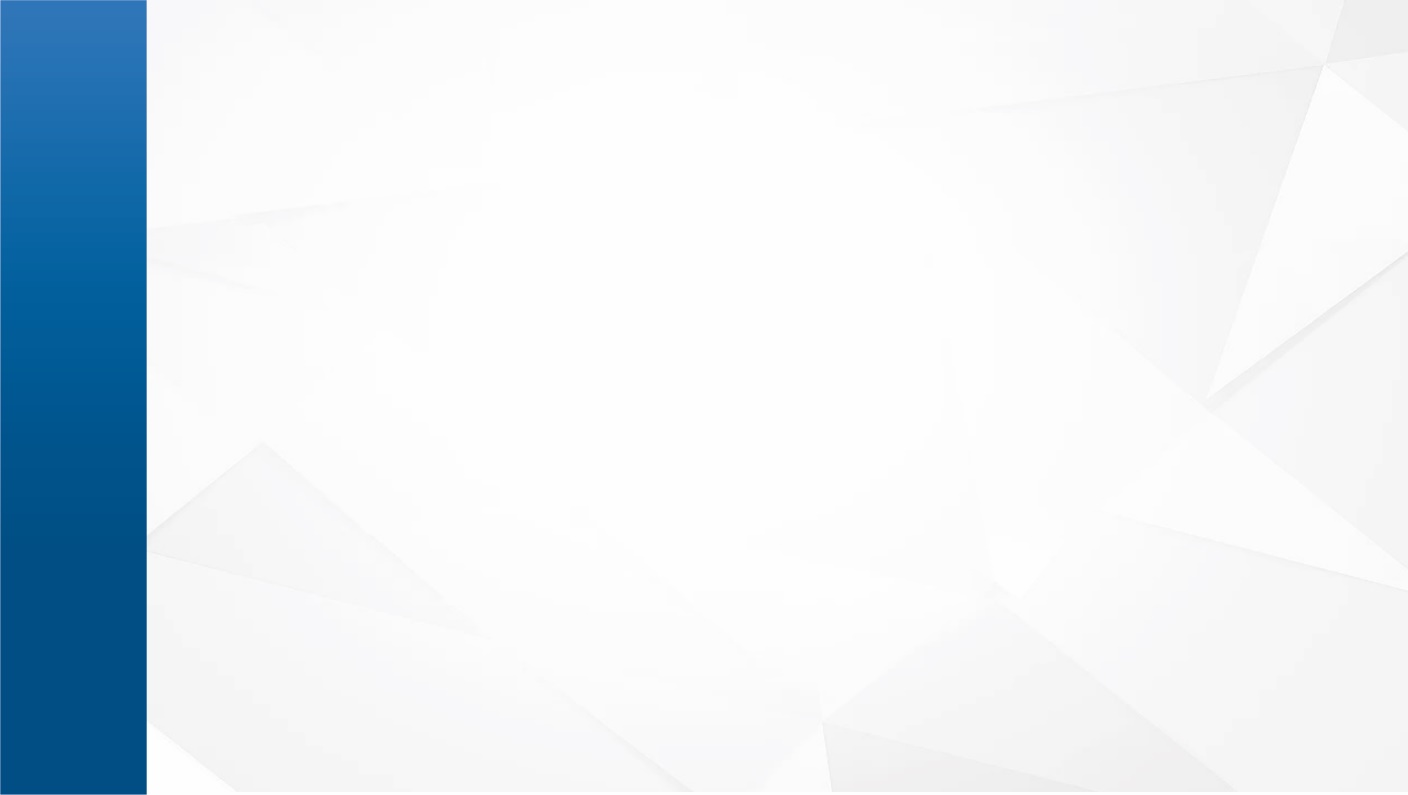 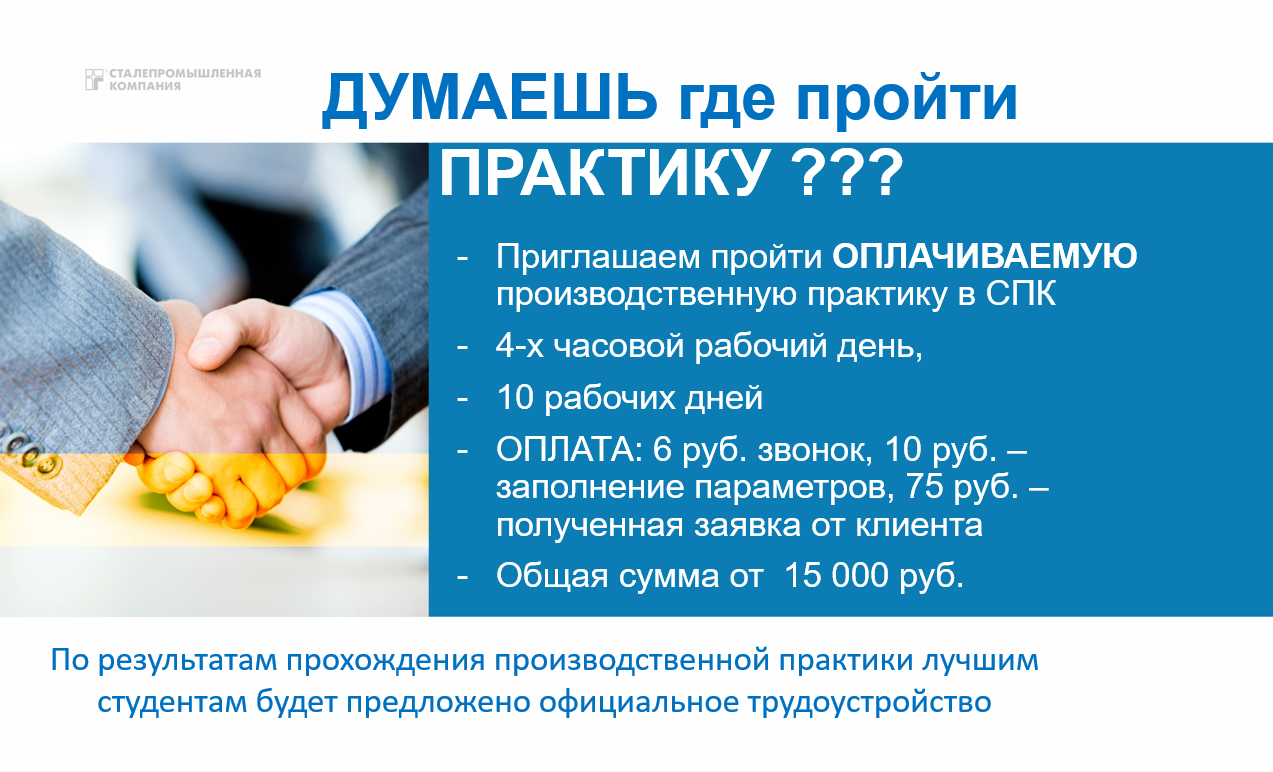 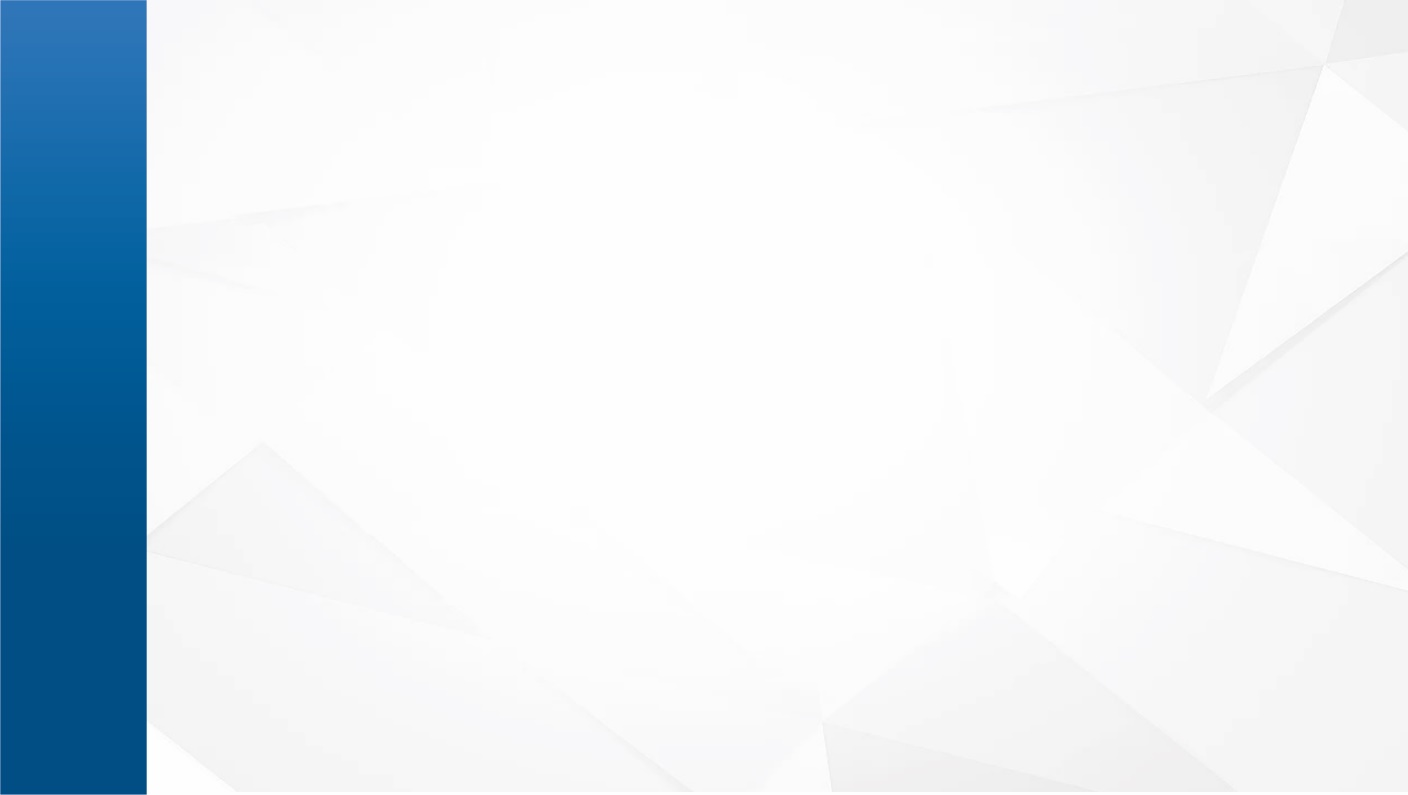 НАШИ КОНТАКТЫ
Сайт www.spk.ru; hr.spk.ru
Адрес: Чаадаева, 1Э  

КОМАРОВА Татьяна Васильевна – зам.директора по персоналу 
komarovatv@spk.ru; +7 962 512 32 04; тел. 8 (831) 200 00 11  доб.5979

КАРПУХИНА Ольга Павловна – коммерческий директор
karpuhina@spk.ru; +7 909 017 16 13; тел. 8 (831) 200 00 11  доб. 5961

БУЛТАШЕВА Регина Рашидовна – руководитель отдела продаж
bultasheva@spk.ru; +7 905 014 35 50; тел. 8 (831) 200 00 11 доб. 5202